RETRANCHER DEUX NOMBRES DE DIZAINES ENTIERES
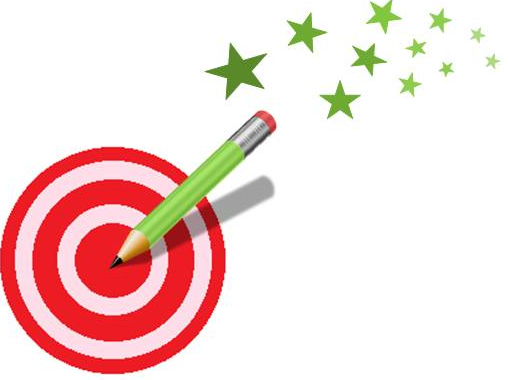 Regarde bien ces calculs avant de commencer.
Effectue ces calculs.
Quelle stratégie as-tu utilisée ?
50-40=	40-30=
80-30=	60-40=
20-20=	90-70=
70-10=	100-40=